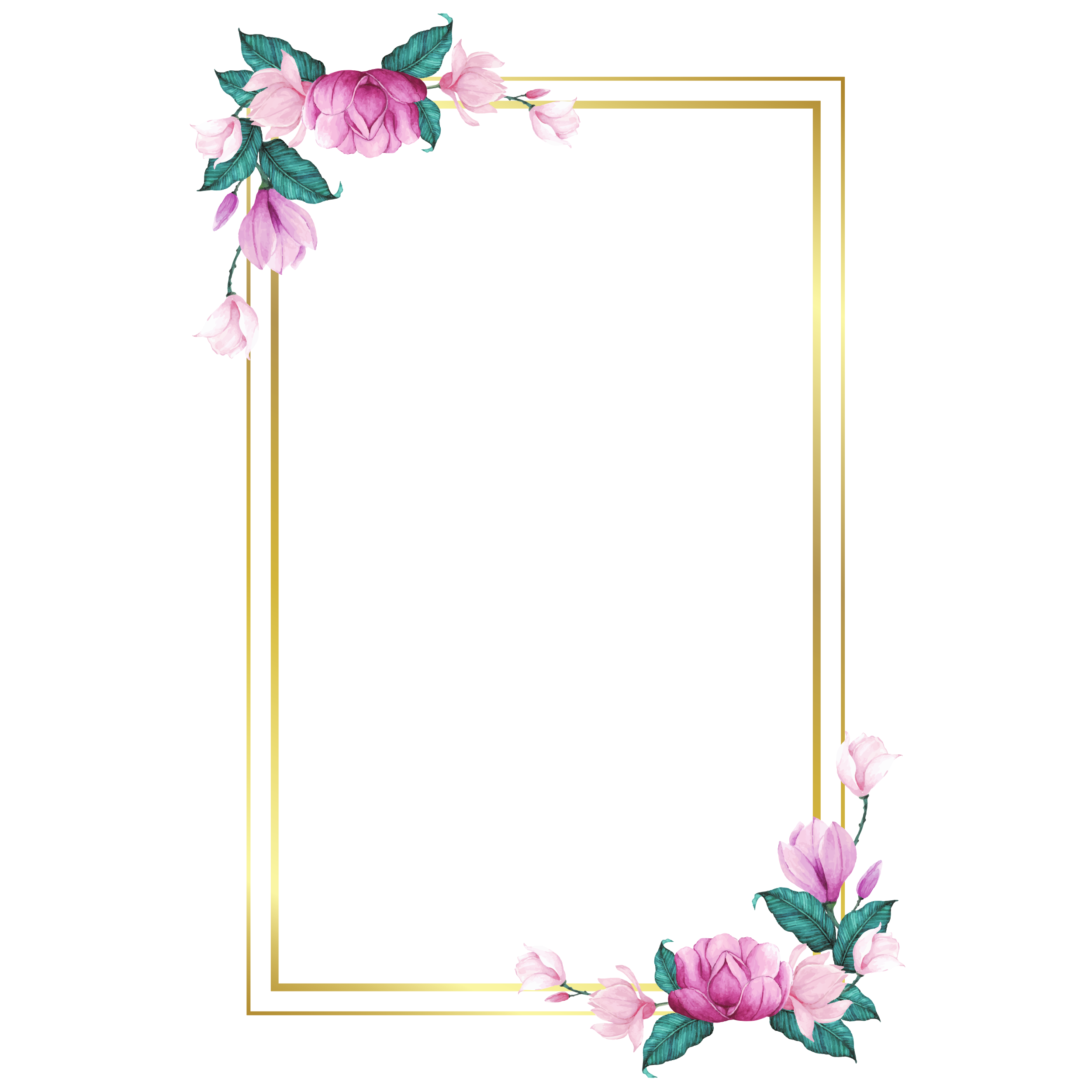 PHÒNG GIÁO DỤC VÀ ĐÀO TẠO ….
TRƯỜNG TIỂU HỌC …..
NHIỆT LIỆT CHÀO MỪNG QUÝ THẦY CÔ
ĐẾN VỚI GIỜ HỌC ÂM NHẠC LỚP 5
Giáo viên:
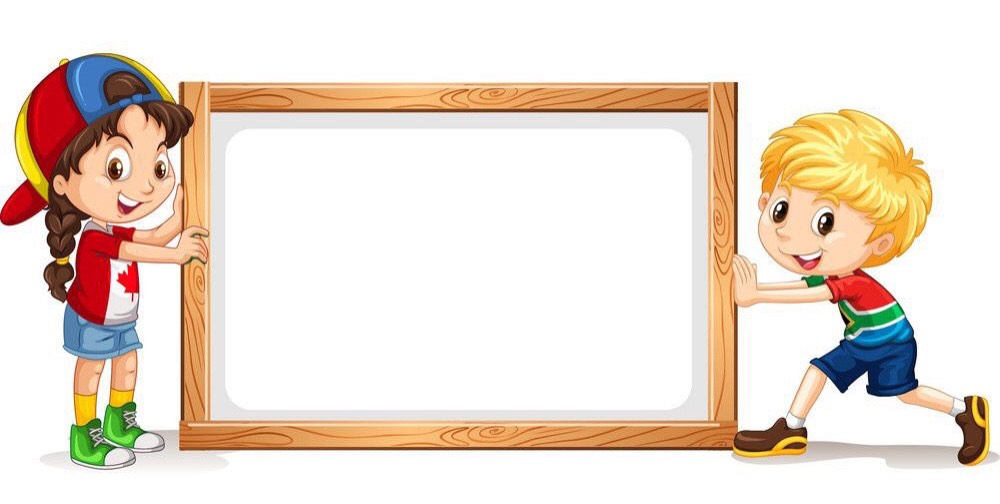 KHỞI ĐỘNG
“ Vũ điệu chicken dance”
Hình ảnh và giai điệu sau đây làm em liên tưởng đến bài hát nào đã học?
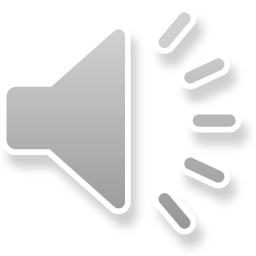 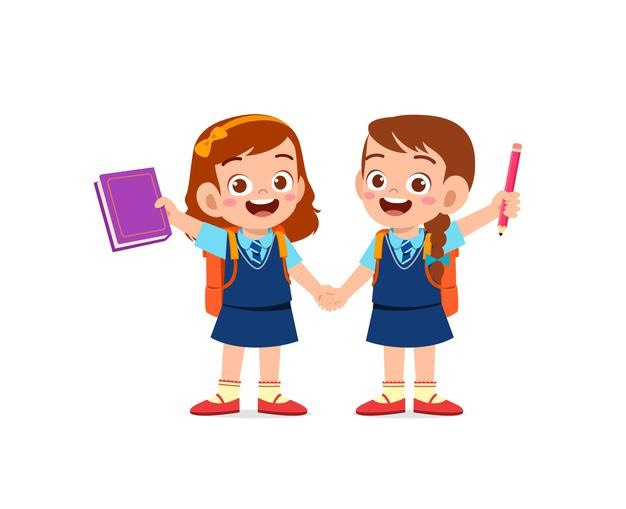 Giai điệu bài hát:
Hát: Nếu em là…
Nhạc và lời: Trương Quang Lục
TIẾT 12
TỔ CHỨC HOẠT ĐỘNG VẬN DỤNG – SÁNG TẠO
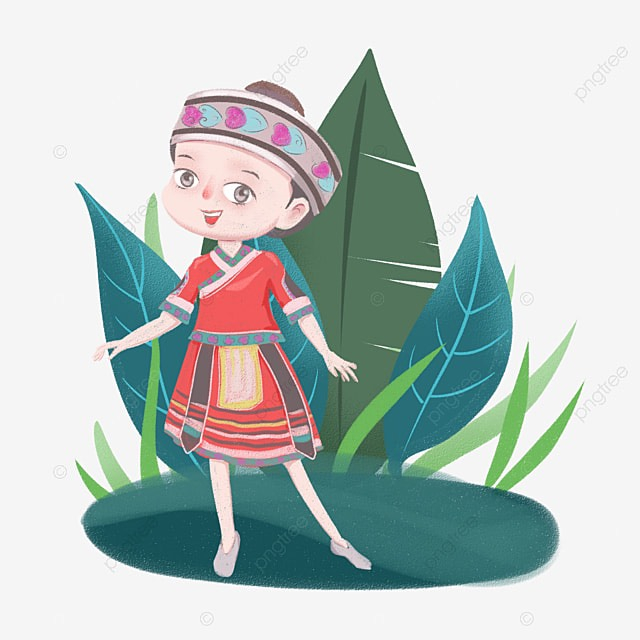 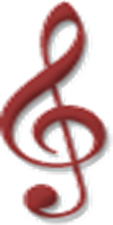 Trò chơi:
Nhóm nào nhanh hơn
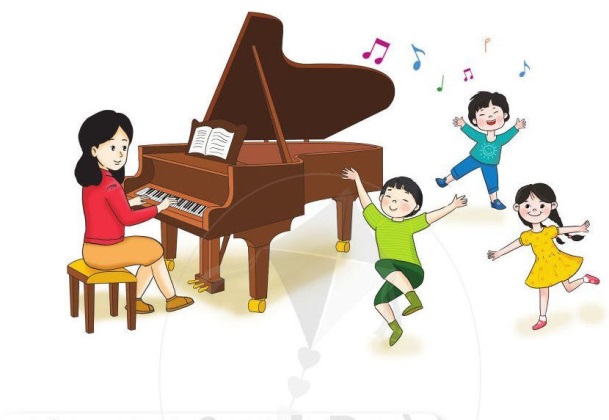 Hãy điền vào dấu chấm hỏi
Nhóm 1
Nhóm 2
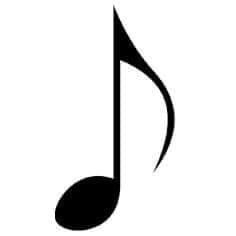 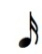 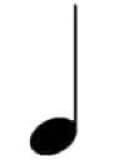 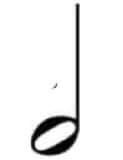 2
=
8
=
Nhóm 4
Nhóm 3
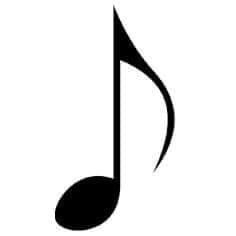 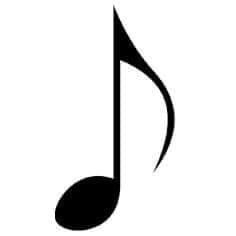 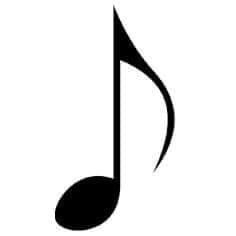 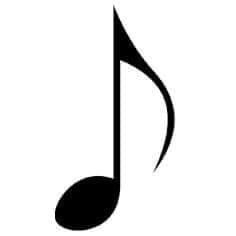 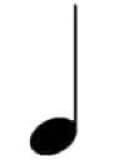 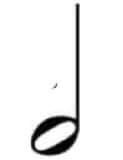 4
1
=
=
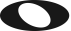 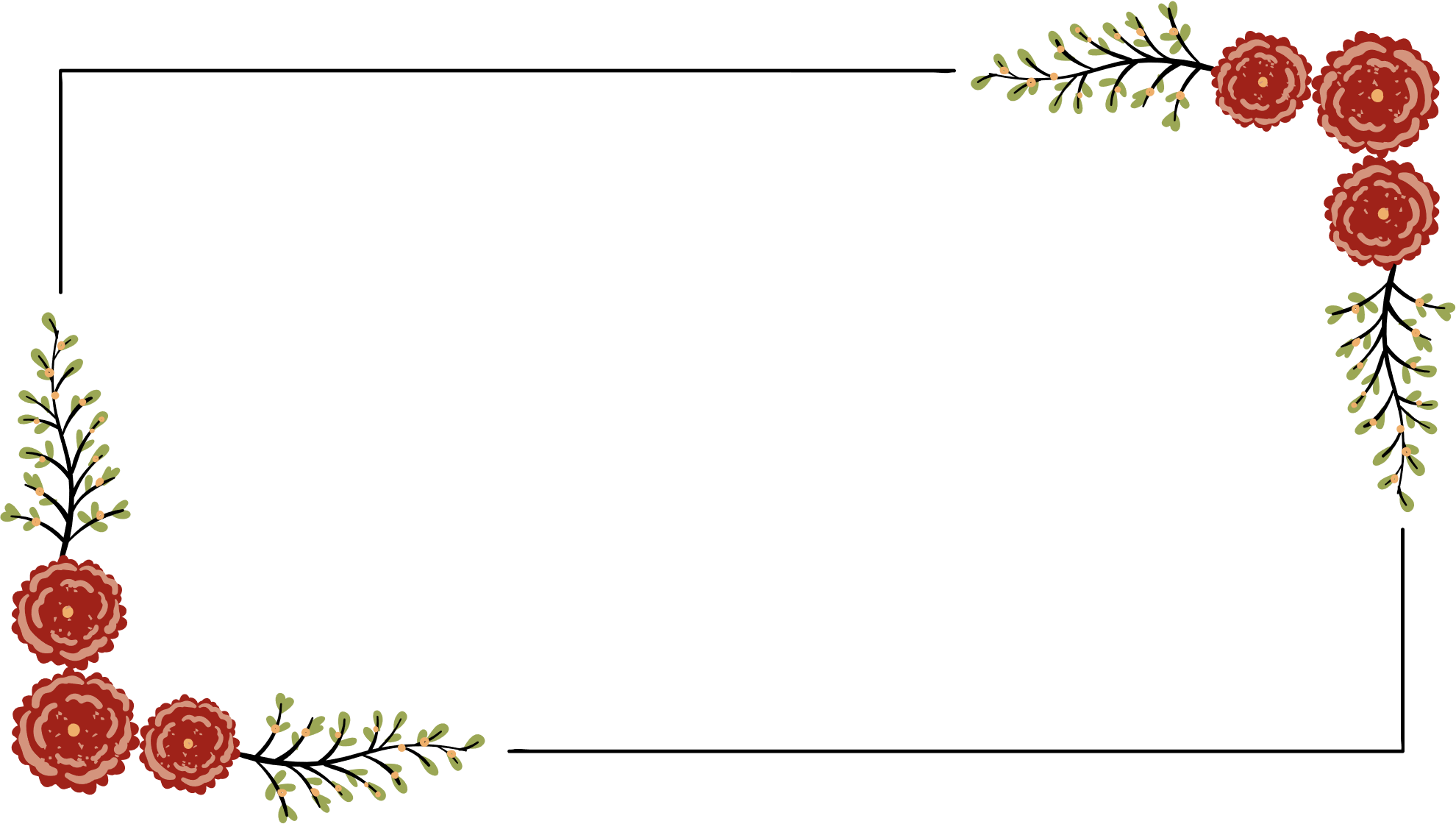 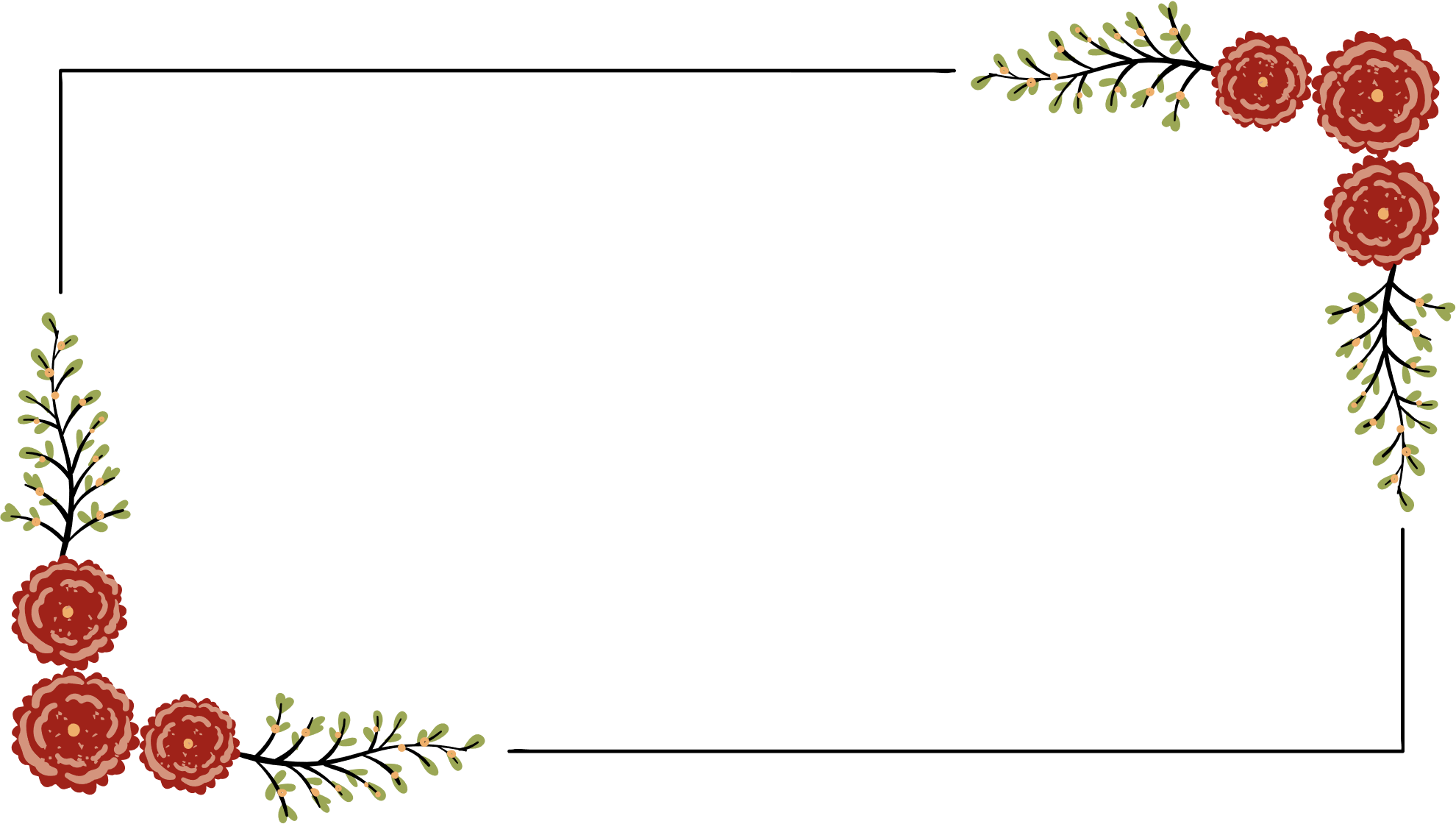 Đọc và gõ đệm với nhạc cụ
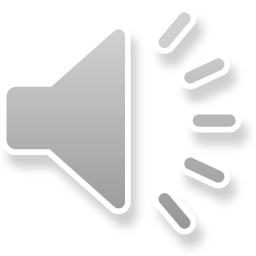 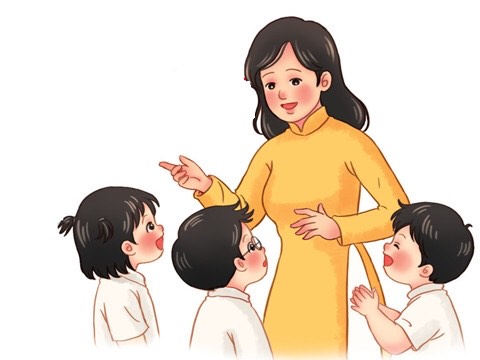 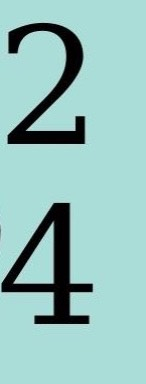 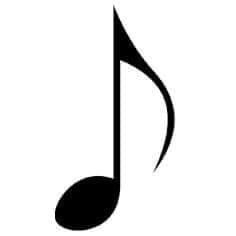 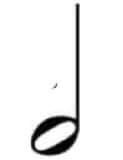 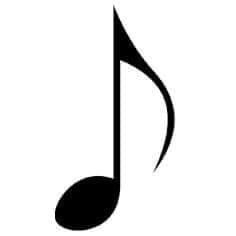 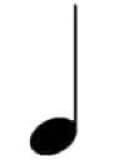 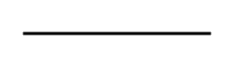 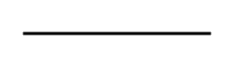 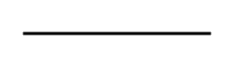 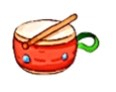 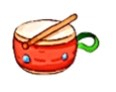 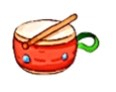 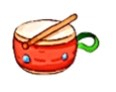 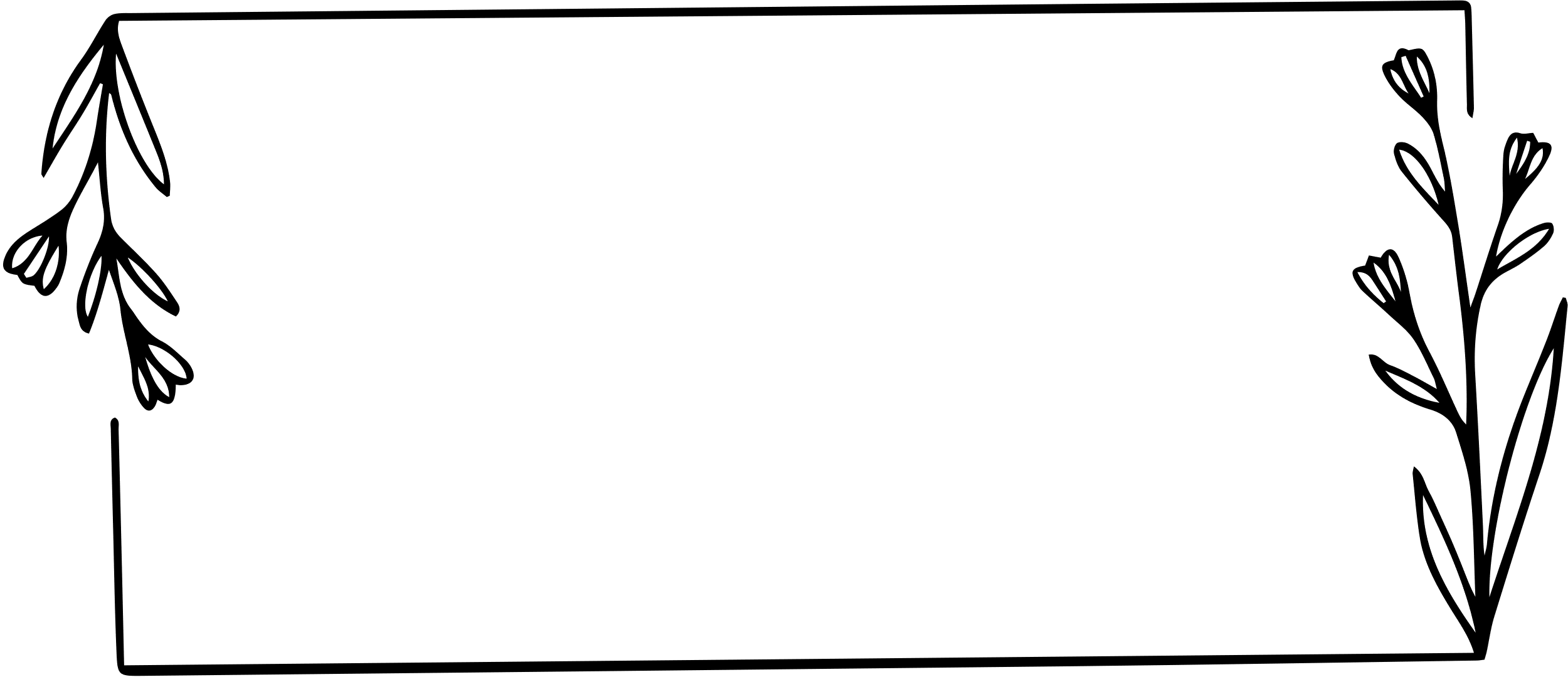 ĐỌC NHẠC KẾT HỢP GÕ ĐỆM
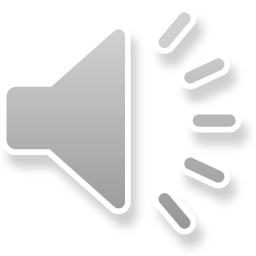 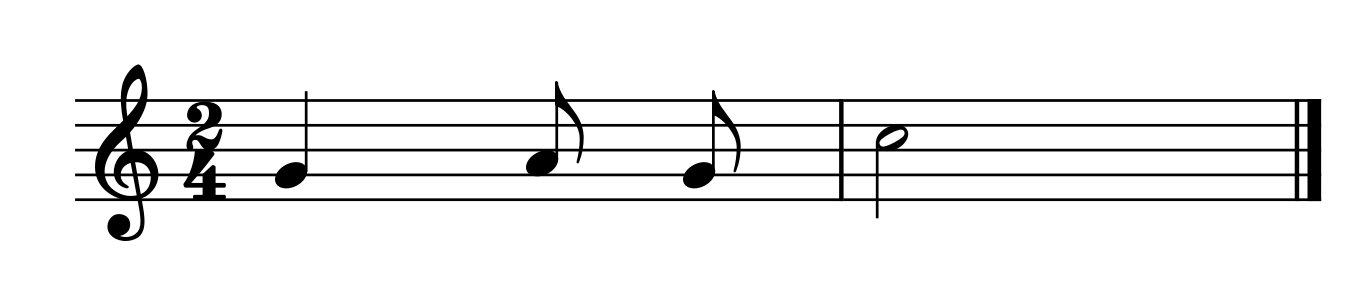 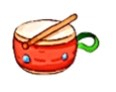 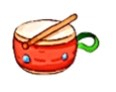 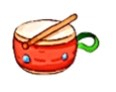 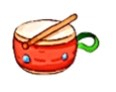 Biểu diễn bài hát: Nếu em là… 
theo cách sáng tạo của nhóm hoặc cá nhân
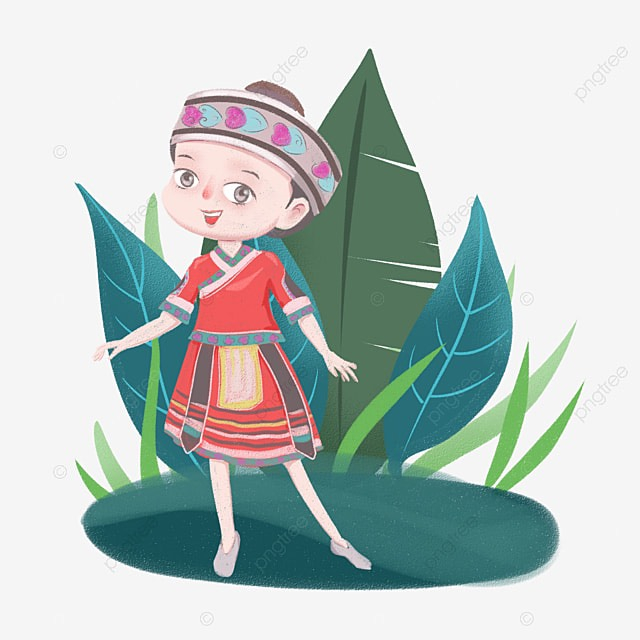 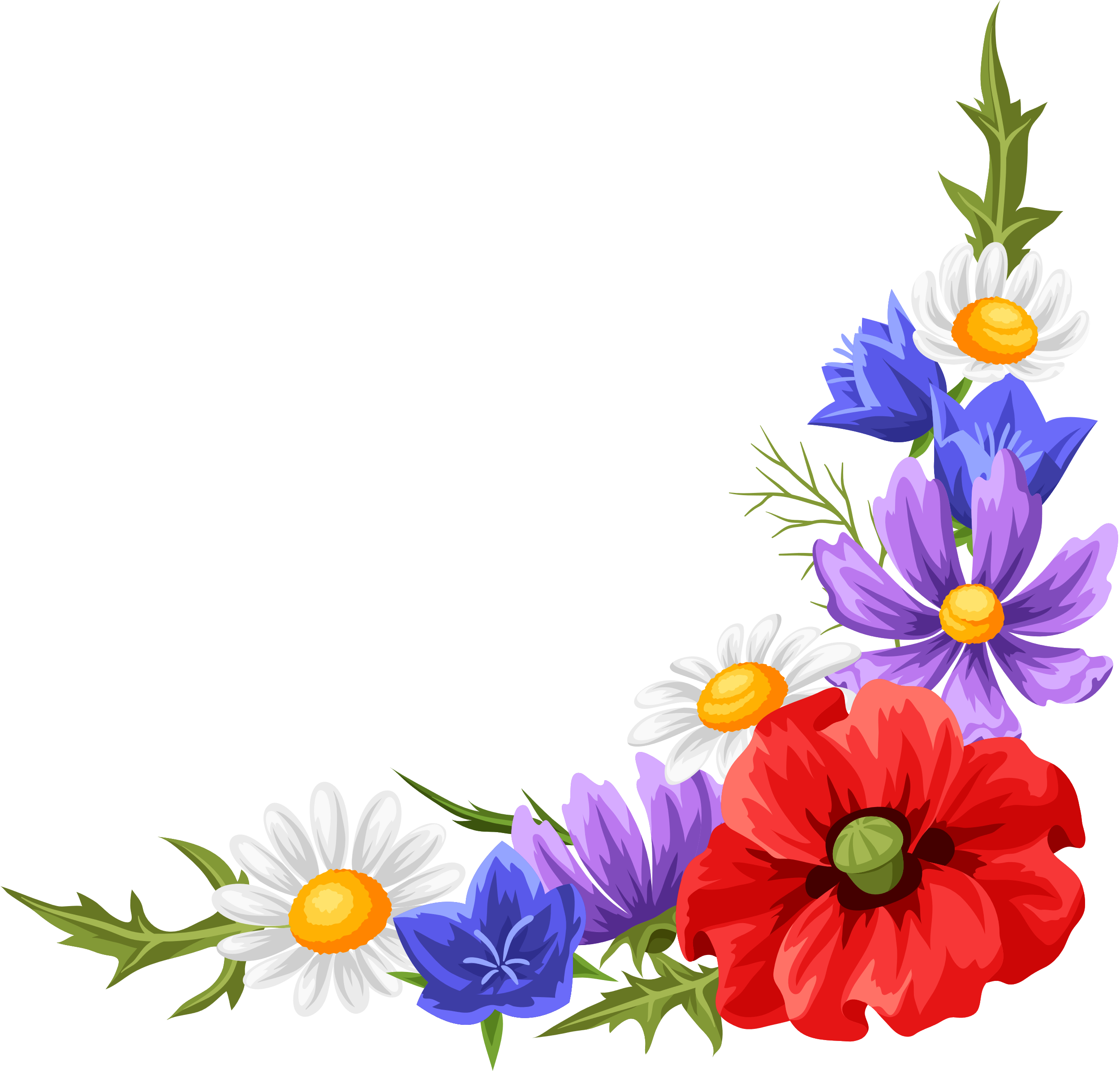 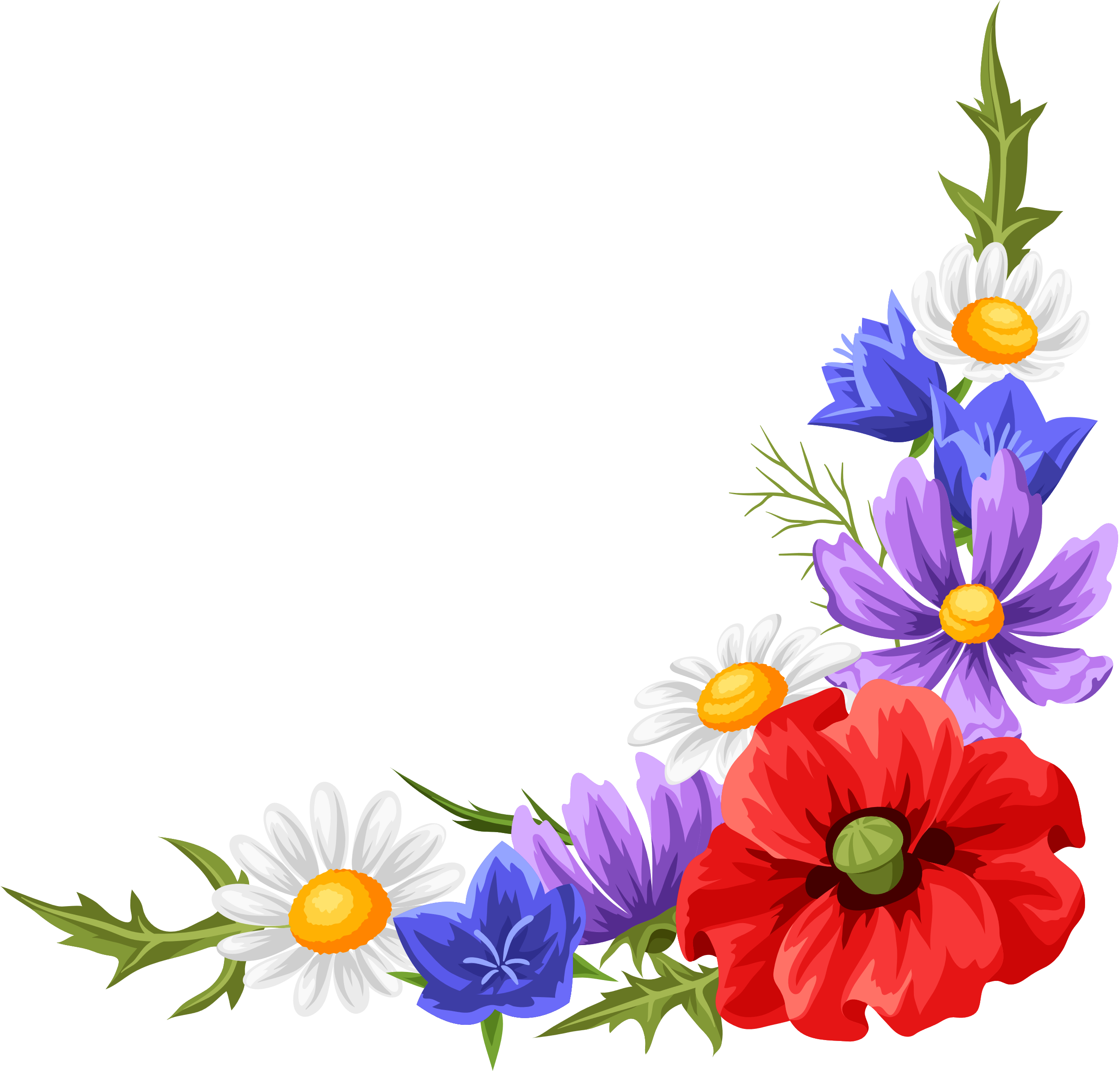 HÁT KẾT HỢP VẬN ĐỘNG
Cùng xem video và sáng tạo một số động tác phù hợp
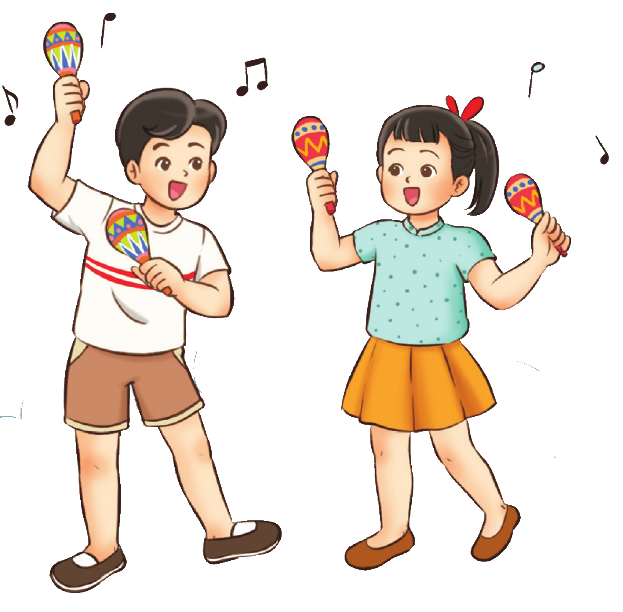 TIẾT 12
TỔ CHỨC HOẠT ĐỘNG VẬN DỤNG – SÁNG TẠO
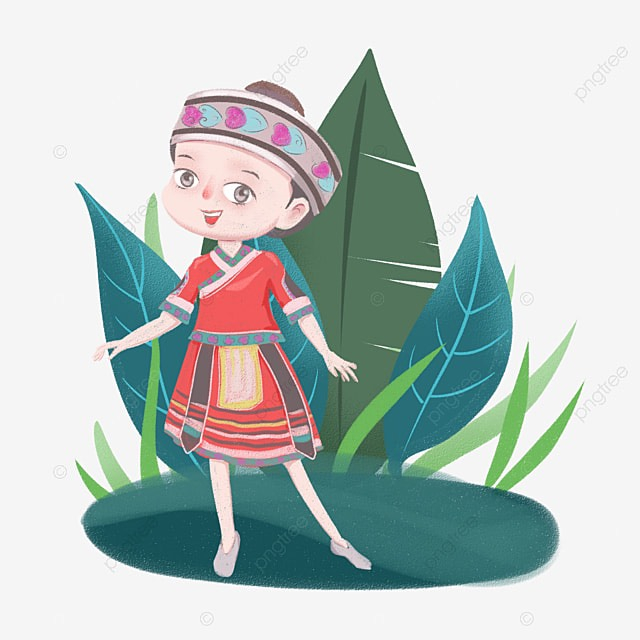